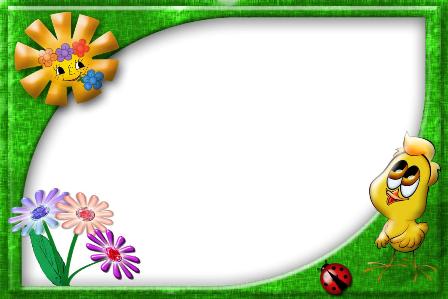 Путешествие в              страну «Здоровейка»
Здоровый человек – это…
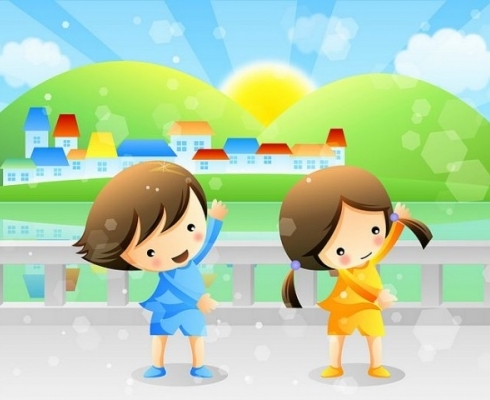 красивый
ловкий
 крепкий
сильный	
стройный	
подтянутый
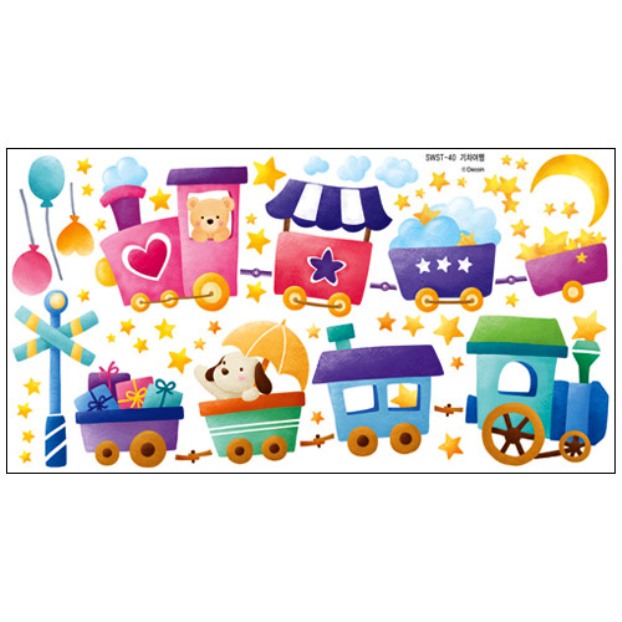 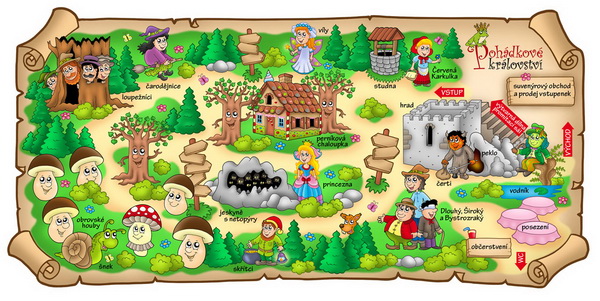 Страна Здоровейка
Станция: «Витаминная»
Станция: «Гигиена»
Станция: «Спортивная»
Станция «Гигиена»
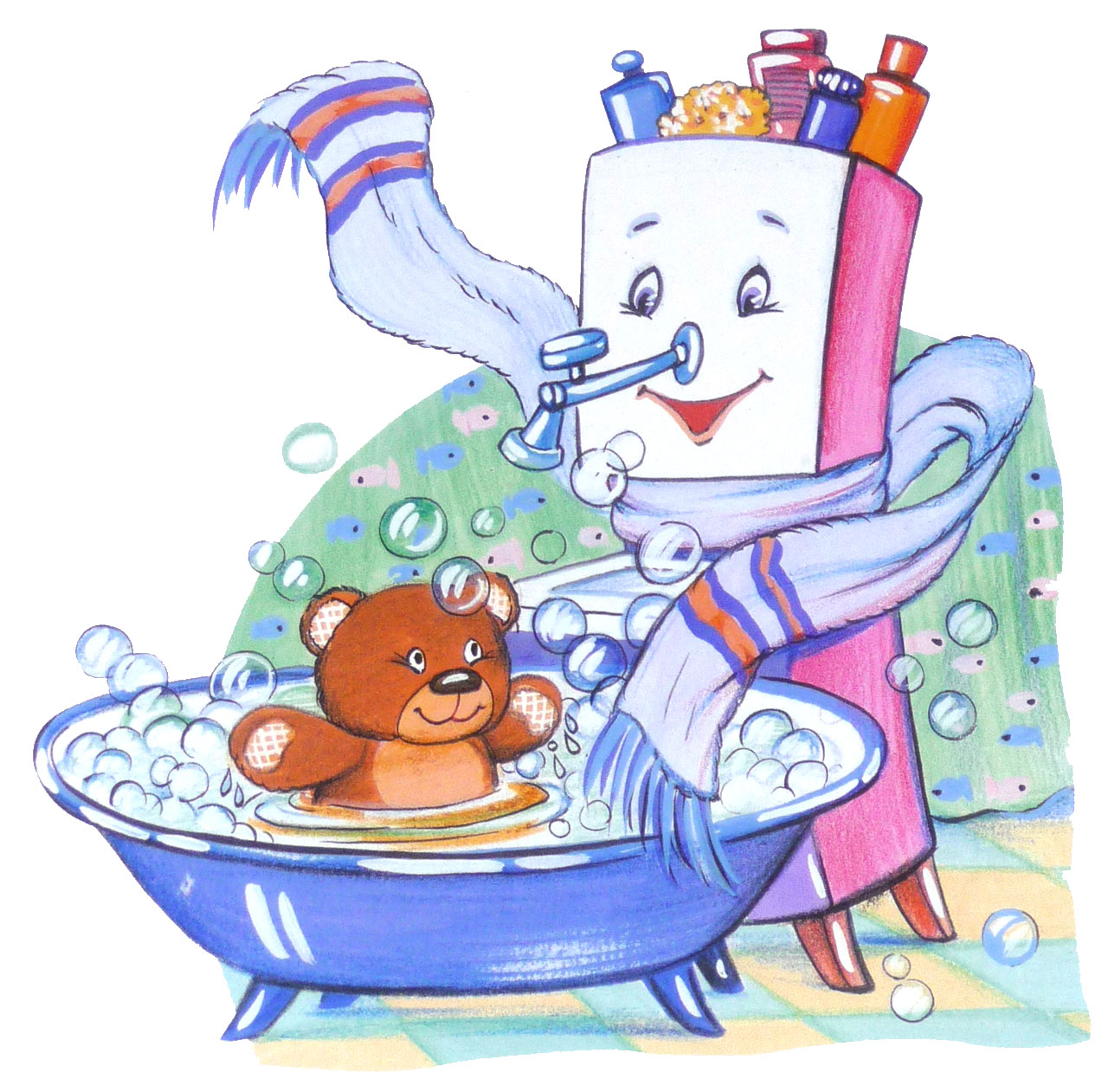 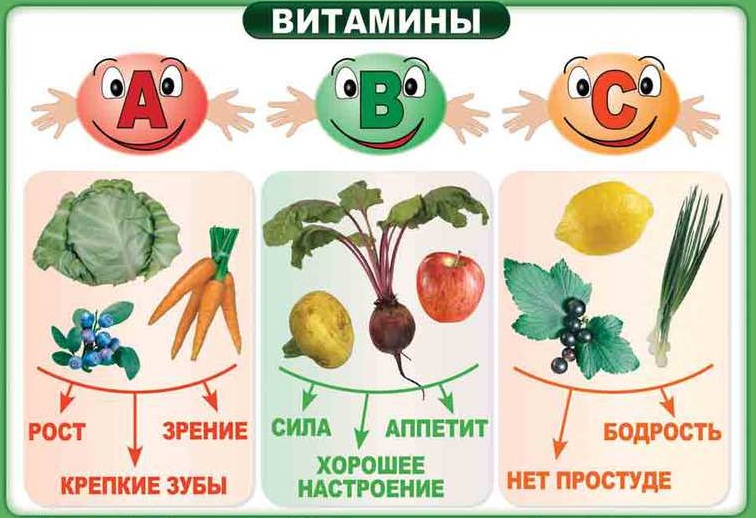 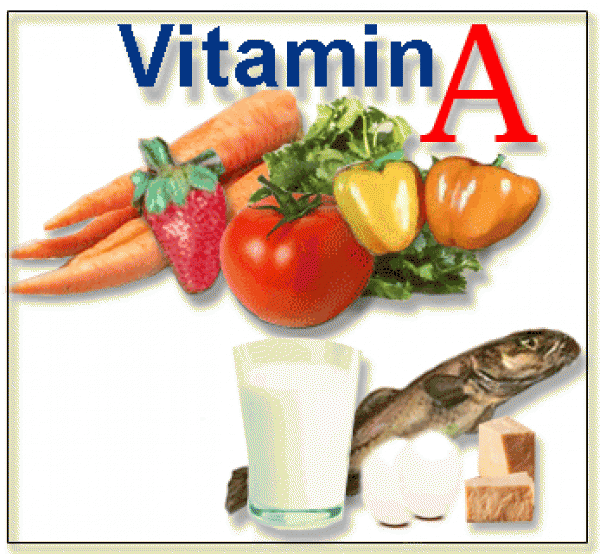 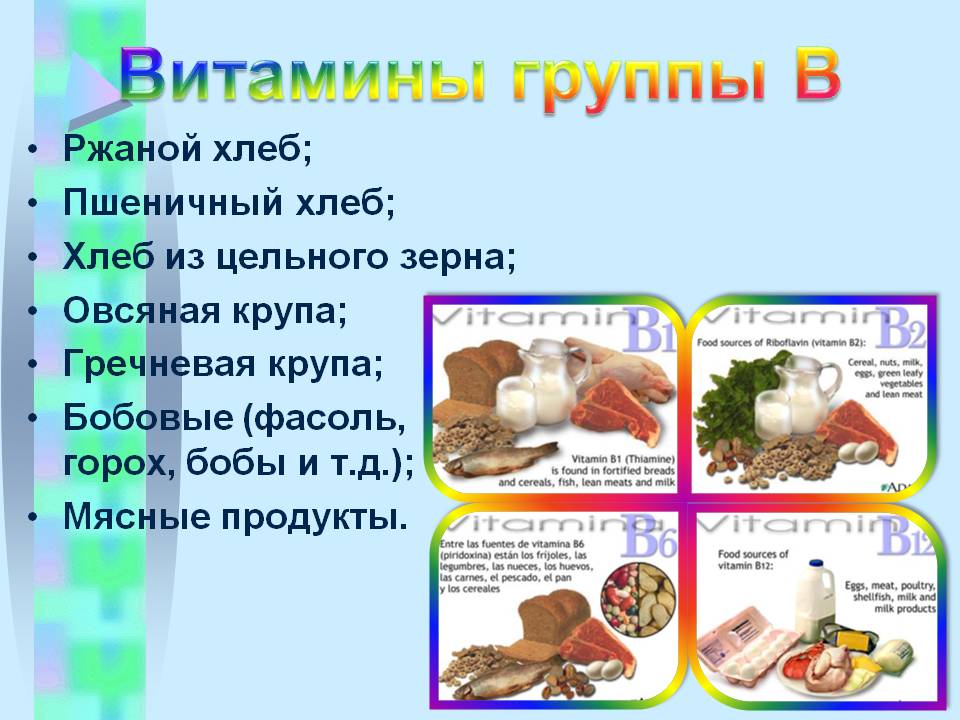 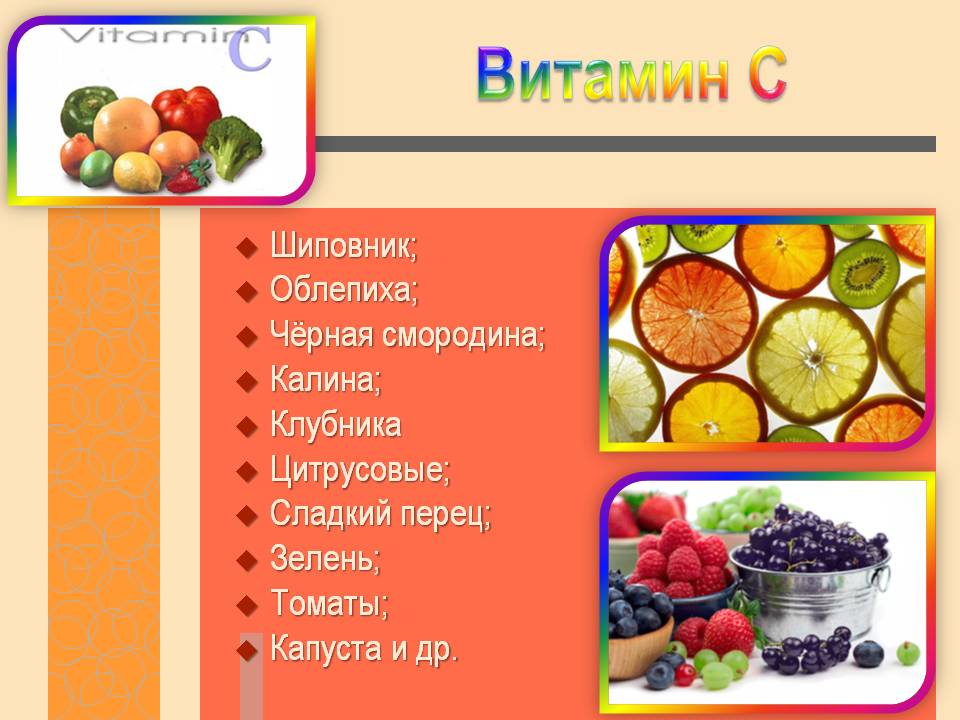 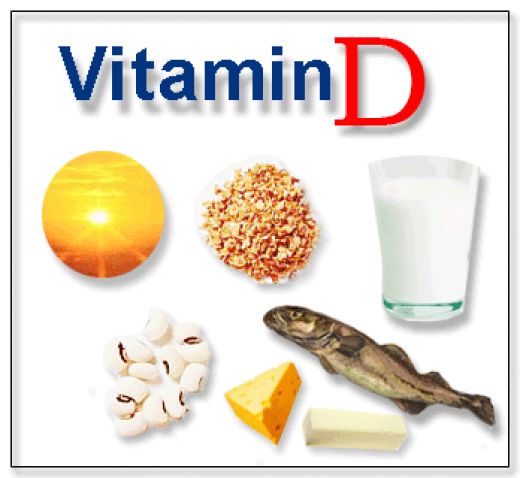 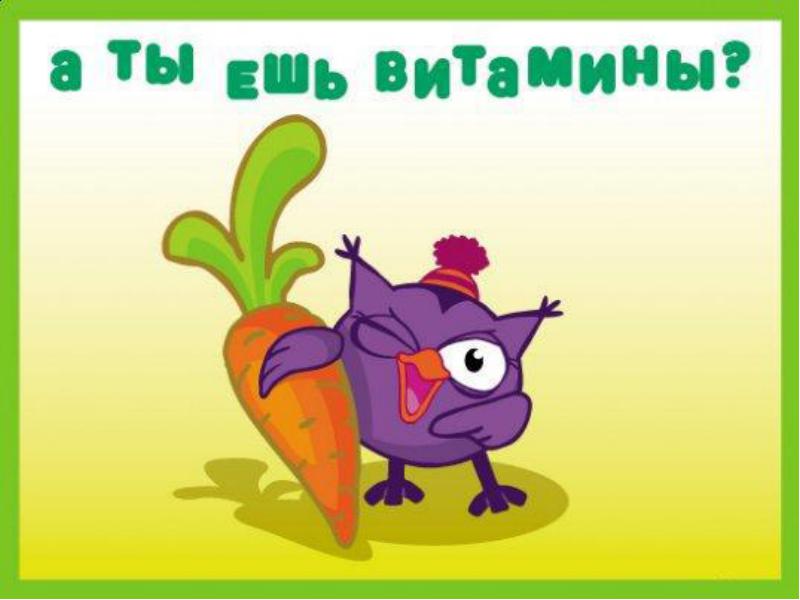 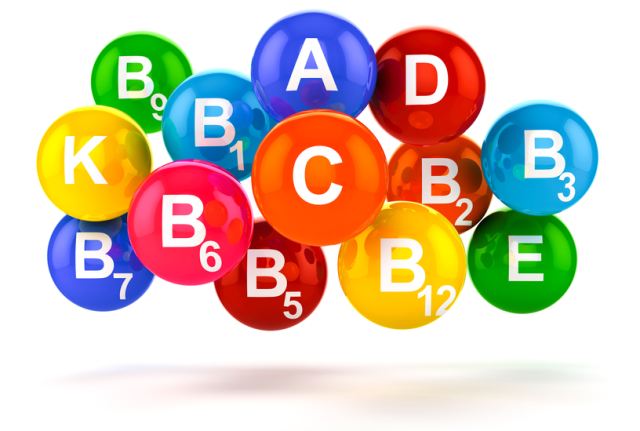 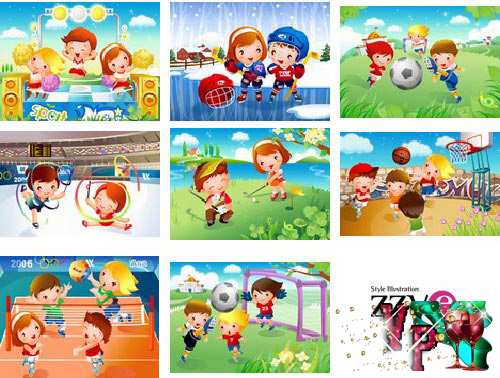 Станция Спортивная
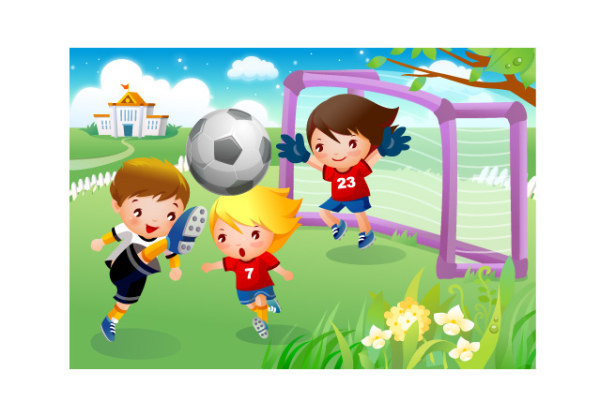 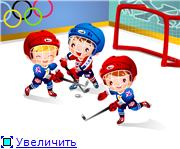 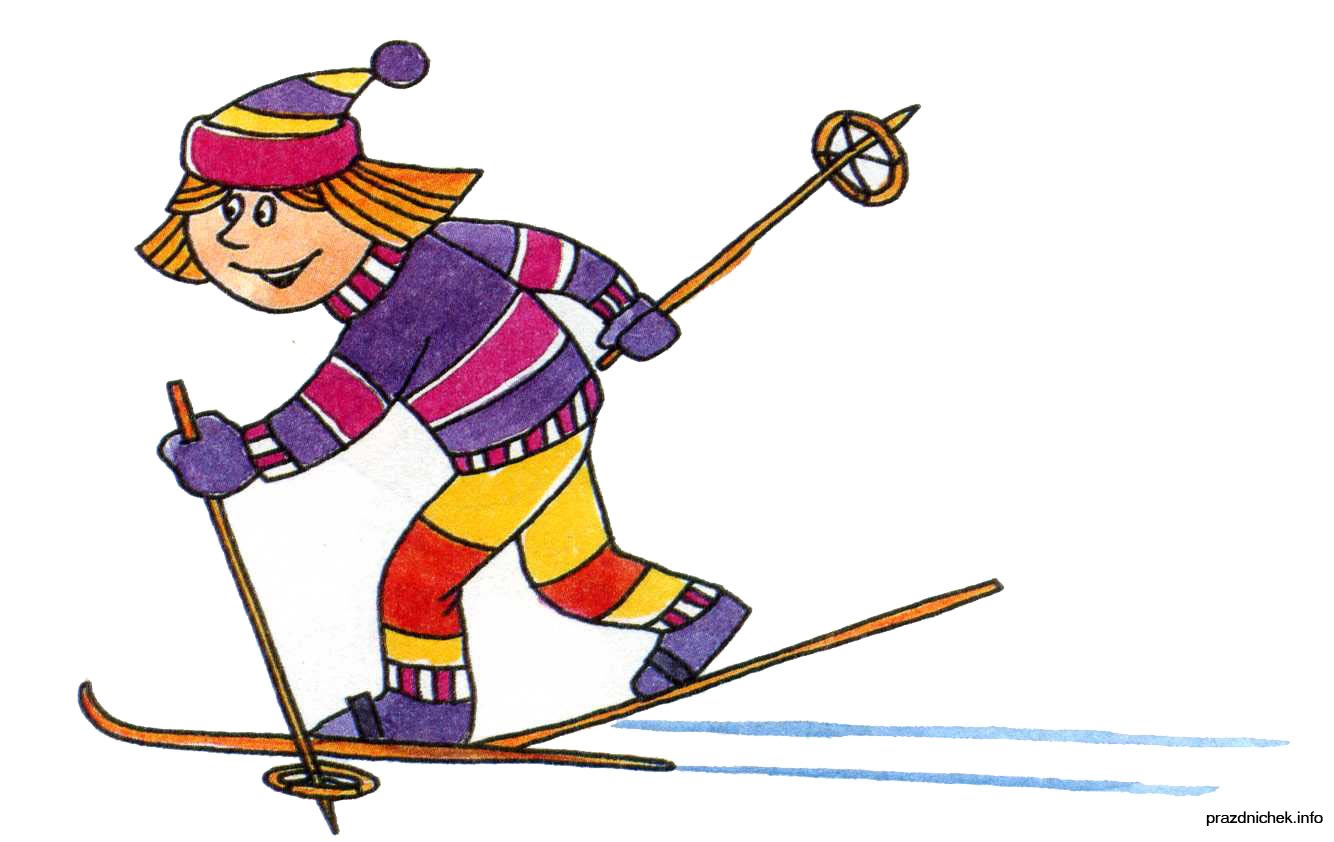 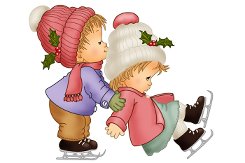 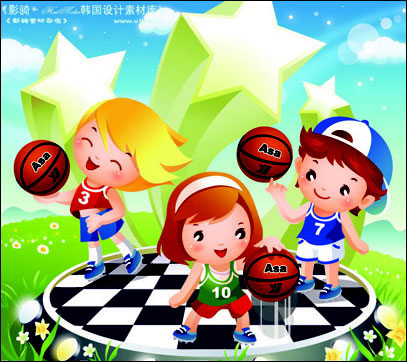 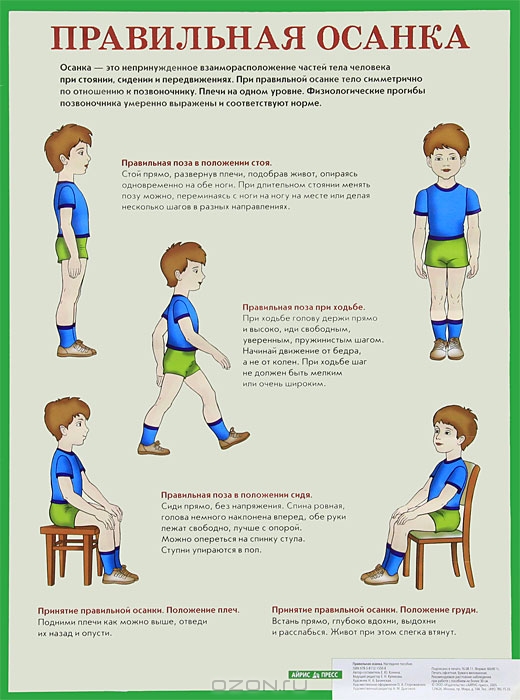 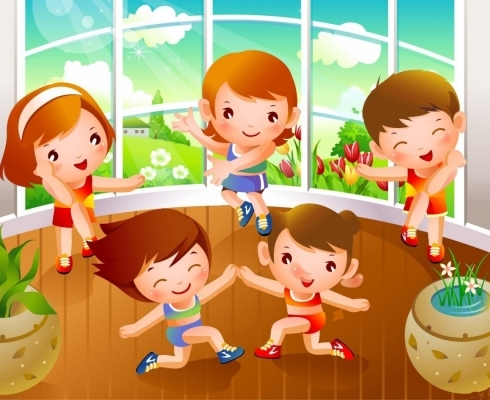 ЗА
МЫ
ЖИЗНИ
ЗДОРОВЫЙ
ОБРАЗ